The New VTCC
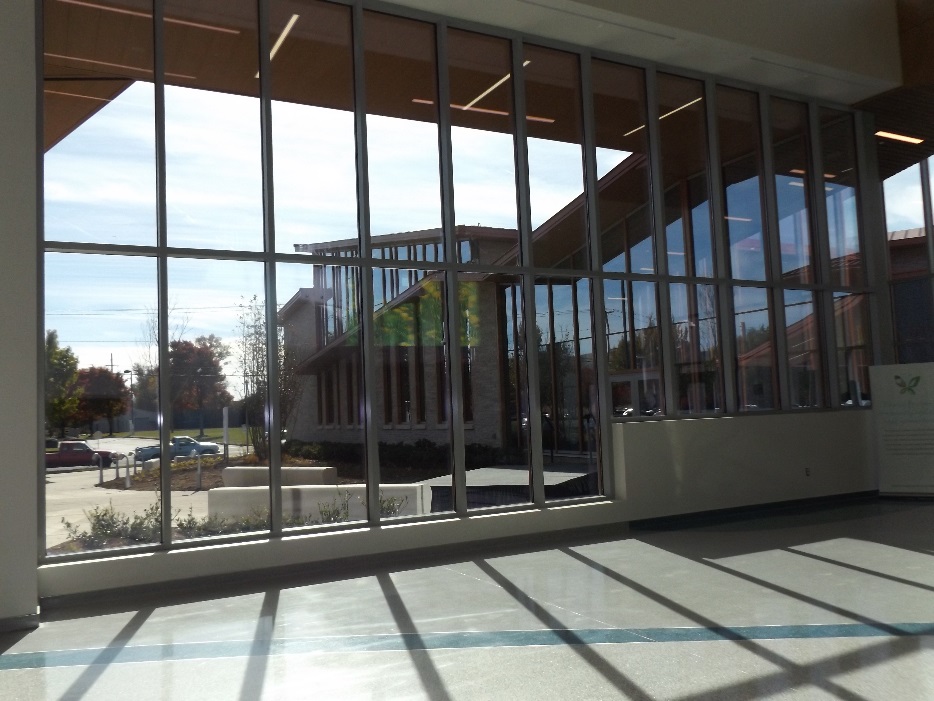 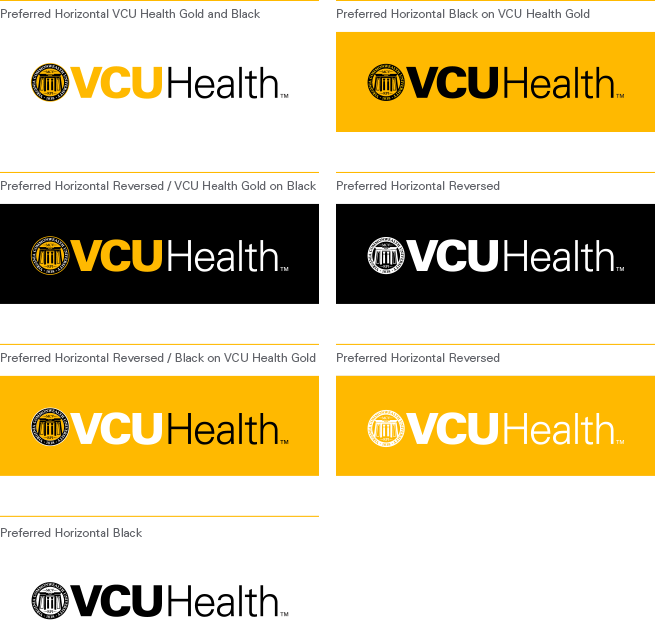 Faculty Productivity
Research Rankings
9/12/2018
Psychiatry Residency
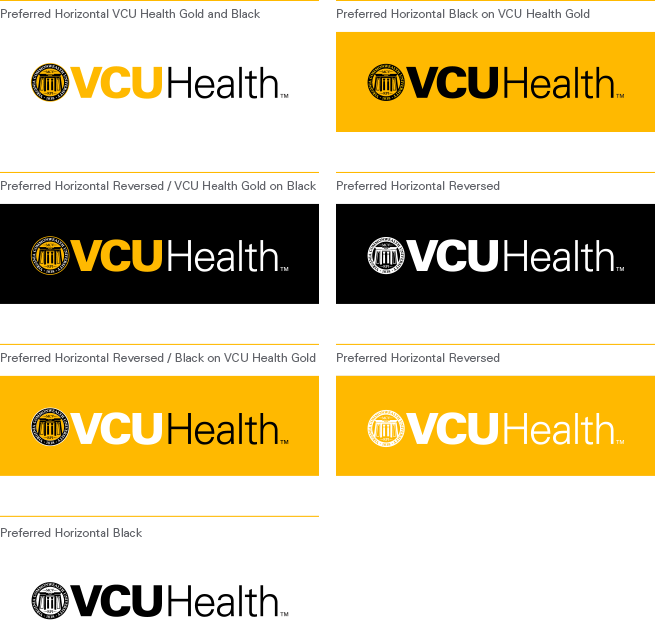